Exploring Resources for Engaging Instruction in History
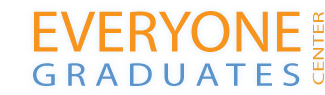 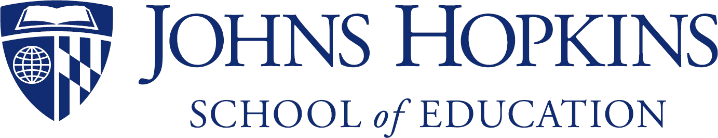 Guiding Questions
How can we engage students actively in historical investigation?
How can we engage students in interacting with primary sources?
How can we support students in supporting their theories with evidence?
Exploring PBS History Detectives
One great resource that has a variety of primary sources and different perspectives on the same event is from PBS:
http://www.pbs.org/opb/historydetectives/educators/

We will take some time now to review one of their lesson plans and sources and determine how we could adapt it to our classroom
Using “Myth of the West: The Battle of the Washita”From PBS History Detectives
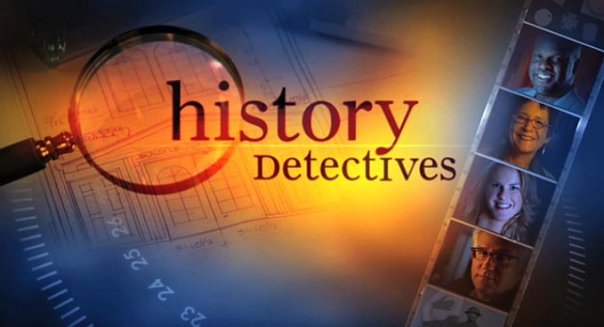 https://www.pbs.org/opb/historydetectives/educators/lessonplan/myth-of-the-west-the-battle-of-the-washita/
Exploring “Battle of the Washita” Resources
Teaching Tools
Primary Documents
Lesson planning tools
Chief Black Kettle video
The Rhetoric and Reality of Manifest Destiny  (student assignment reproducible)
Images of Manifest Destiny and the Indian Wars (art images from Library of Congress)
The Prairie Traveler:  A Handbook for Overland Expeditions (1859)
Group Discussion
What do you like about these resources?  Dislike?
How would lessons using these resources work in your classroom (when you are teaching 19th century American history)?  How would your students respond to them?  How might they have to be adapted or changed?
What barriers do you perceive in using resources like this?  How could those barriers be addressed?
Group Exercise
Explore:  Identify an upcoming topic you will be teaching that aligns with one of the lesson plans/sources from the PBS site
Adapt:  How will the lesson and sources need to be changed to fit students?
Considerations:  time constraints, reading level, language barriers, source format
Teacher Reflection Questions
How can I use resources like this to help engage students in learning history?
What steps do I need to take to design engaging and effective lesson plans for my students? 
With whom will I discuss this more?